[Speaker Notes: THERESA]
GNSO Briefing on KeyStrategic Initiatives
12 October 2014
[Speaker Notes: THERESA]
List of SI Projects
NTIA IANA Functions Stewardship Transition
Enhancing ICANN Accountability
Strategic and Operating Planning
Expert Working Group – Next Generation gTLD Directory Services
WHOIS Review Implementation & Improvements
GNSO Review
BWG/NomCom Report
ATRT2 – Implementation Update
[Speaker Notes: THERESA]
NTIA IANA Functions’ Stewardship Transition
[Speaker Notes: THERESA]
Meet the ICG
ICG Formed on 3 July
30 community representatives + 2 liaisons
Increased GAC representation to 5 members
Leadership Selected
Chair: Alissa Cooper (IETF)
Vice-Chairs: Patrik Fältström (SSAC) & Mohamed El Bashir (ALAC) 
Modes of Operation Established 
Two In-Person and 5 Virtual Meetings
[Speaker Notes: THERESA]
ICG Milestones
27 Aug – Adopted Charter Acknowledges relationship with accountability process
9 Sept – Request for Proposals (RFP) from Communities
Complete formal responses from the “operational communities” of IANA functions due by 15 Jan 2015  
9 Sept – Suggested Transition Process Timeline 
9 Sept – RFP for Secretariat Function
18 Sept – Guidelines for Decision-Making
10 Oct - FAQs
[Speaker Notes: THERESA]
CWG on Naming Related Functions
The CWG in formation – Co-chaired by Jonathan Robinson
GNSO, ccNSO, ALAC, and SSAC formed a Drafting Team after London to develop a charter. All have since adopted the charter
GAC has also adopted charter
The CWG is open to all – currently at 80 people (17 members; 63 participants)  
Conscious of tight schedule– CWG had its first meeting on 6 October, and will meet again tomorrow afternoon. Frequent meeting schedule expected.
[Speaker Notes: THERESA]
Enhancing ICANN Accountability
[Speaker Notes: THERESA]
Developments Since London
ICANN ran a public comment process from 8 May to 27 June. Additional comments were received at ICANN50 and during consultation calls with the SO/AC/SG leadership. 
Process posted on 14 August – followed by FAQ. 
Community request for additional time 
On 26 August, community leaders sent a letter to Steve and Fadi requesting additional time. Response posted on 28 August.  
On 2 September, during ICANN Town Hall at IGF, discussion and acknowledgement of the need for additional time and community alignment from the onset of the process. 
On 3 September, community leader submitted follow up letter with questions about the process. Response provided on 18 September. 
Additional Comment Period (6-27 September) – 21-day public comment period on the process, in response to community requests.
17 comments were submitted, including a Joint SO/AC/SG/C Statement
[Speaker Notes: THERESA]
Structure of Revised Process (10 Oct.)
Process revised to propose a CCWG with the following principles reflected: 
Up to 7 Advisors appointed by the Experts
Board liaison selected by the Board
ICANN staff 
ATRT expert selected from ATRT1 and ATRT2 participants
IANA Stewardship Transition Coordination Group linkage
Participation open to all
Advisors, Board Liaison, Staff do not participate in any votes or calls for consensus. 
Role of the Board in relation to acceptance of recommendations from the process to be addressed by the Board.
Scope and two work streams for immediate (IANA Transition) and long term accountability topics.
[Speaker Notes: THERESA]
Structure of Revised Process (10 Oct.)
Scope of the accountability process – two work streams: The topic of accountability is important, and in the discussions around this process, areas and topics have been identified that are important to enhancing ICANN’s accountability but not directly related to accountability in the context of the changing historical relationship with the USG. 
To ensure that over time there’s a mechanism to ensure coverage of all areas, including topics outside of the immediate scope of the process, a suggestion is that the CWG establish two work streams or subgroups: one focused on the scope of the work on enhancing ICANN accountability in light of the changing relationship with the USG within the time frame of the transition (Work Stream 1); and a second focused on addressing topics on accountability outside the scope of Work Stream 1, which are longer term (Work Stream 2). This could be reflected in the CWG’s Charter.
[Speaker Notes: THERESA]
Strategic and Operating Planning
[Speaker Notes: DENISE]
Five Strategic Objectives - streamlined
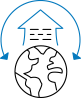 Evolve and further globalize ICANN.
Support a healthy, stable and resilient unique identifier ecosystem.
Advance organizational, technological and operational excellence. 
Promote ICANN’s role and multistakeholder approach. 
Advance ICANN’s global public responsibility within its mission and commitment to the public interest.
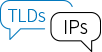 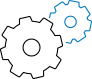 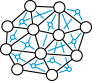 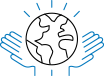 [Speaker Notes: DENISE]
More Information...
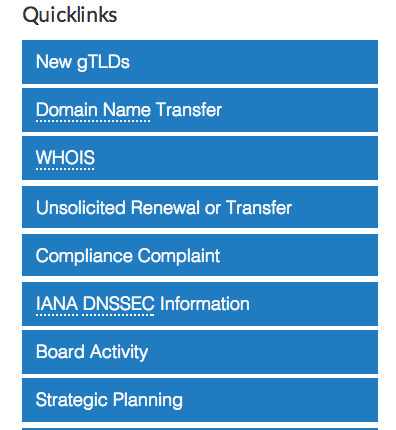 www.icann.org







ICANN 51
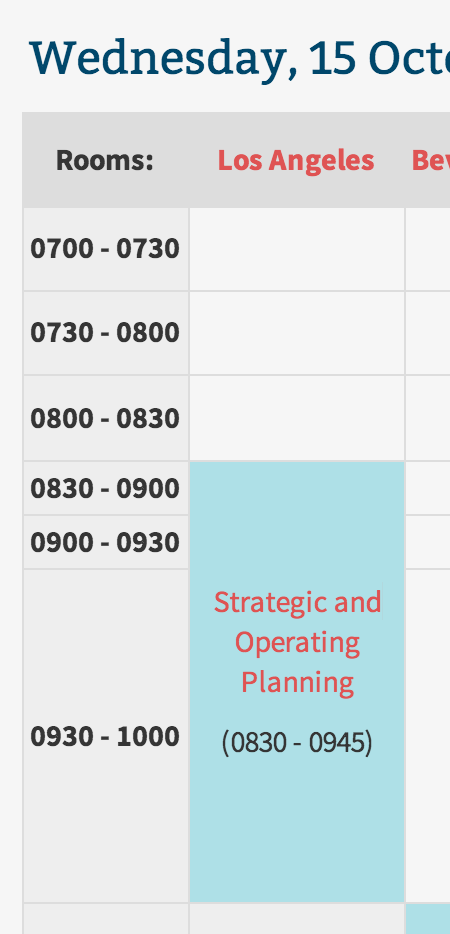 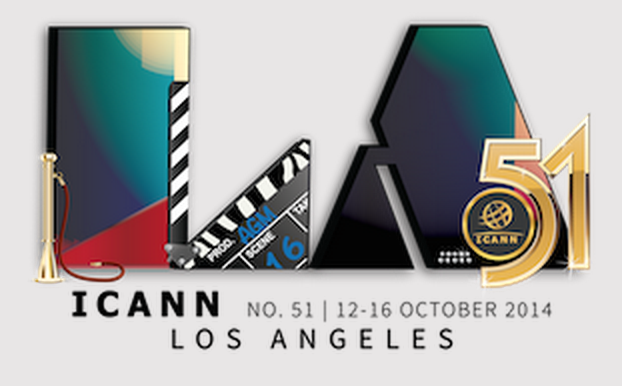 [Speaker Notes: DENISE]
ATRT2 Implementation Update
[Speaker Notes: LARISA]
ATRT2 Implementation Update
Began in June 2014, upon Board’s approval
Project Management discipline:
PMI standards, designed to achieve excellence
Roles and responsibilities
Project budgets and resources
Consistent implementation, including KPIs and metrics
Stakeholder updates each trimester:
ICANN web site, wiki, public sessions, webinars
Implementation Summaries
Portfolio Management System
[Speaker Notes: LARISA]
Project Management Discipline
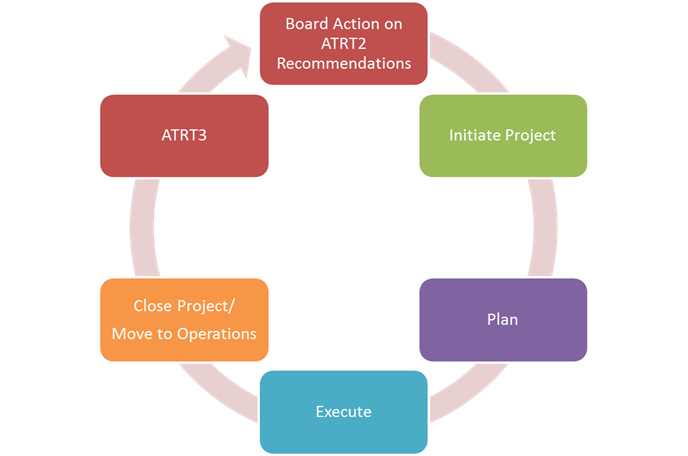 [Speaker Notes: LARISA]
Questions & Answers
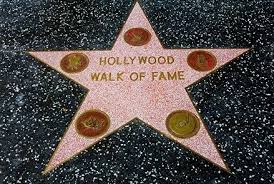 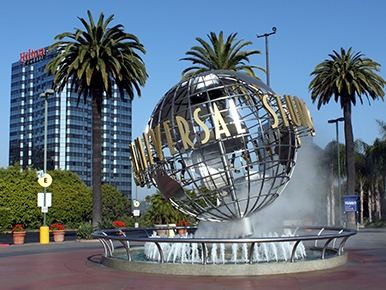 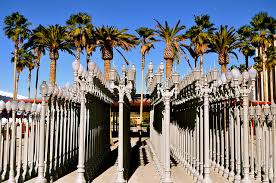 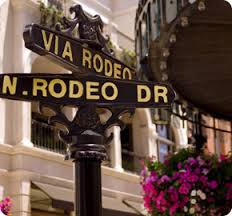 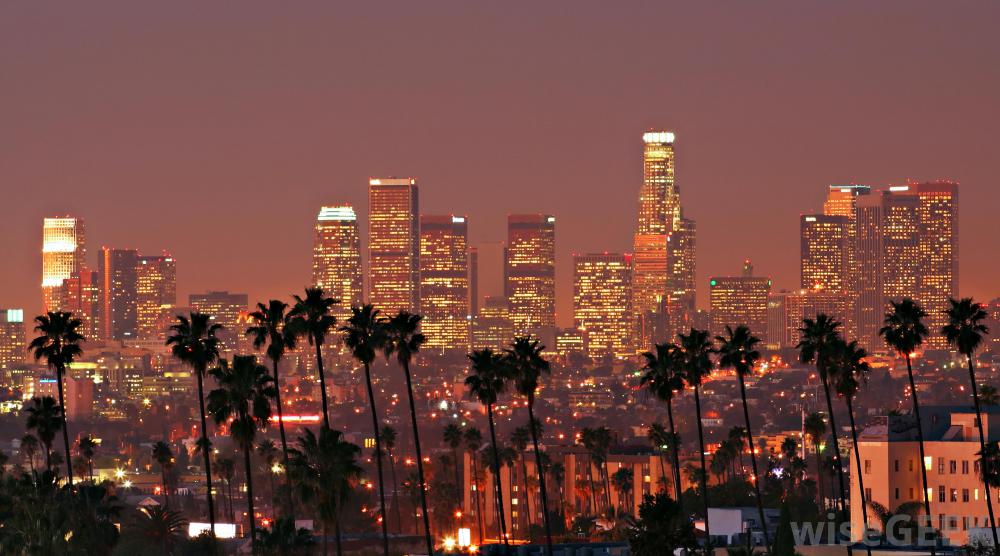 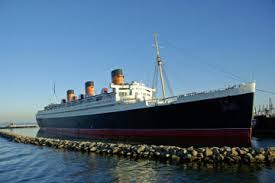 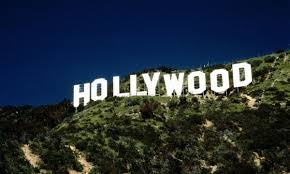 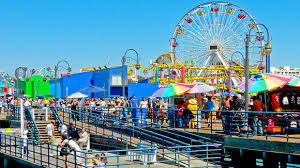 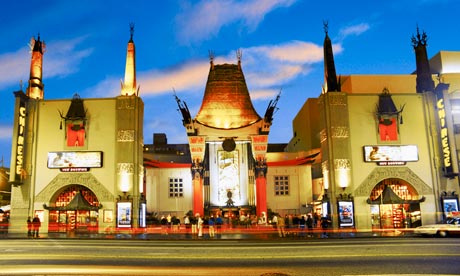 [Speaker Notes: THERESA]